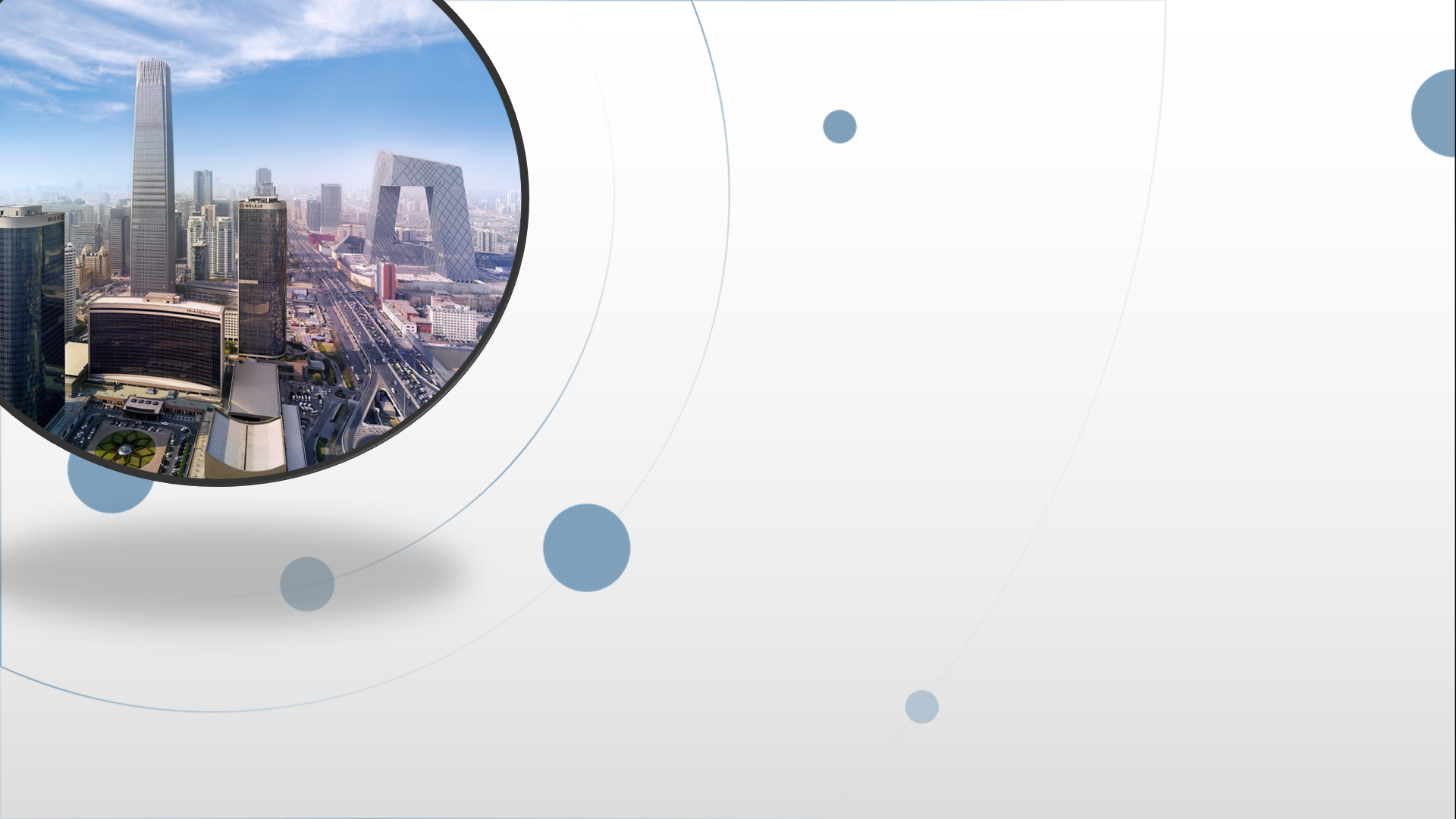 朝阳区线上课堂·高一年级生物学
寻找基因之路（4）孟德尔的豌豆杂交实验（二）第1课时
学校：陈经纶中学   姓名：焦春燕
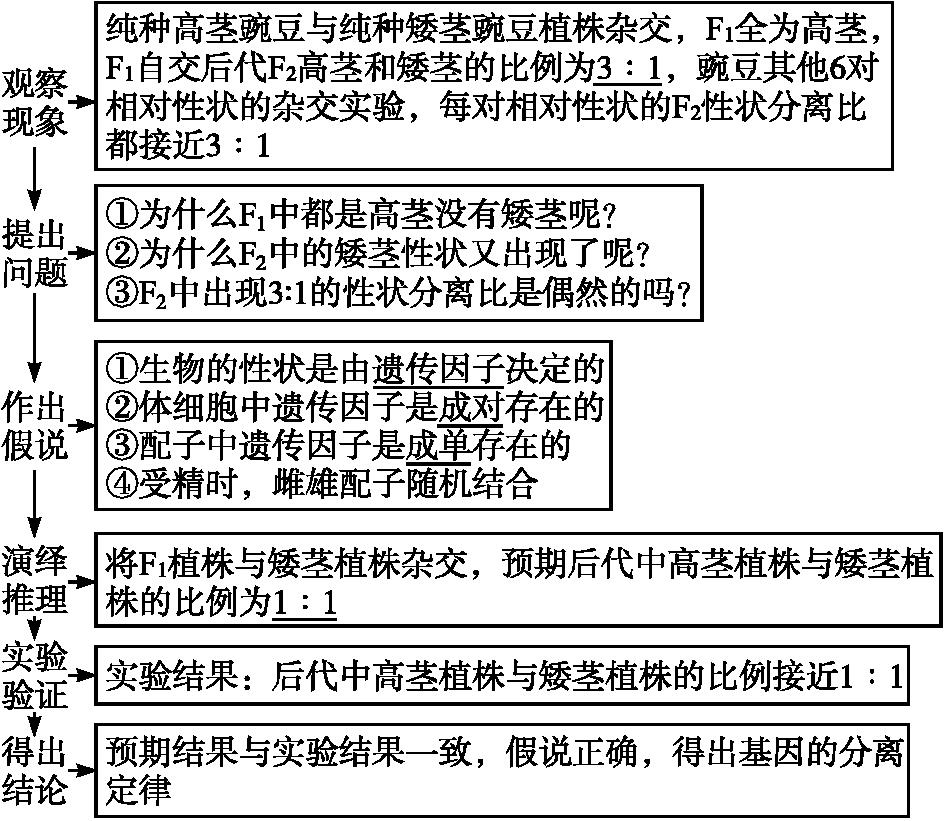 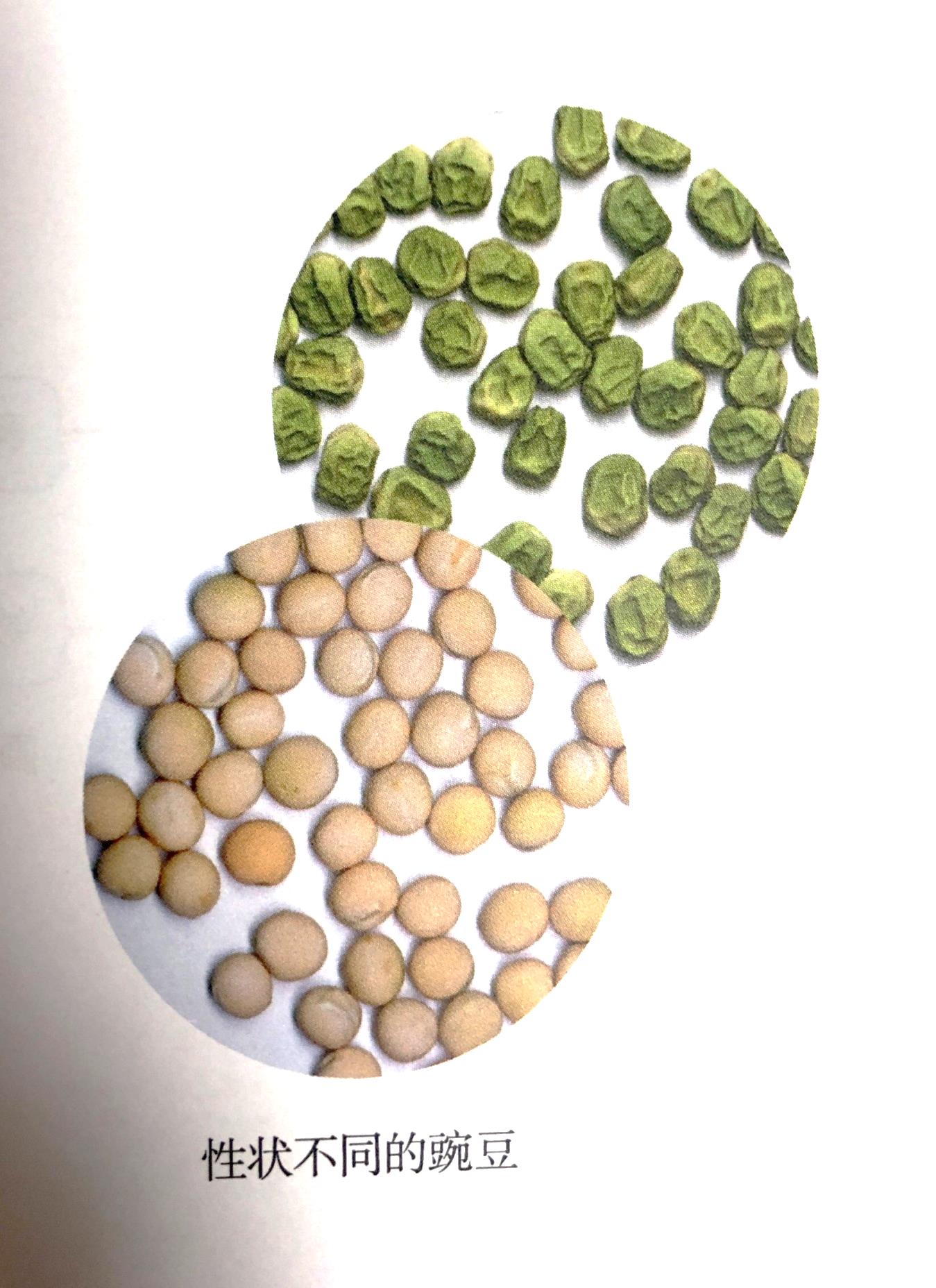 观察花园里的豌豆植株，孟德尔发现就子叶颜色和种子形状来看，包括两种类型：一种是黄色圆粒的，一种是绿色皱粒的。
1. 决定子叶颜色的遗传因子对决定种子形状的遗传因子会不会有影响呢？
2. 黄色的豌豆一定是饱满的、绿色的豌豆一定是皱缩的吗？
性状不同的豌豆
×
P
黄色圆粒
绿色皱粒
黄色
圆粒
绿色
皱粒
绿色
圆粒
黄色
皱粒
个体数：
315
108
101
32
：
：
9
3
3
：
1
一、两对相对性状的杂交实验
根据F1的表现型判断显隐性关系
F1
黄色圆粒
新的性状组合
F2
这与一对相对性状的杂交实验中F2的3：1的数量比有联系吗
[Speaker Notes: 黄色和绿色、圆
粒和皱粒何为显
性性状,何为隐性
性状?
F2出现新的性状
组合是什么?  为
什么会出现新的
性状组合?]
对每一对相对性状单独进行分析
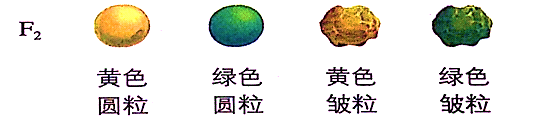 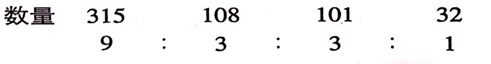 种子形状
子叶颜色
黄色种子数315+101=416
圆粒种子数315+108=423
皱粒种子数101+32=133
绿色种子数108+32=140
圆粒:  皱粒接近3：1
黄色：绿色接近3：1
表明，豌豆的种子形状和子叶颜色，只看一对相对性状，分别遵循分离定律。
从数学角度分析,9:3:3:1与3:1能否建立数学联系,这对理解两对相对性状的遗传结果有什么启示?
子叶颜色：
种子形状：
：1
   绿皱
= 9
  黄圆
:  3
  绿圆
:  3
  黄皱
（ 3黄   ： 1绿）
（ 3圆  ： 1皱）
将两对性状的遗传一并考虑，不同性状之间发生了新的组合，是否控制相对性状的遗传因子也发生了组合呢？
YYRR
yyrr
P
×
黄色圆粒
绿色皱粒
二  对自由组合现象的解释
假设豌豆的黄色和绿色分别由遗传因子Y、y控制，圆粒和皱粒分别由遗传因子R、r控制。
配子
yr
YR
F1
YyRr
黄色圆粒
二  对自由组合现象的解释
1.在F1产生配子时,每对遗传因子彼此分离,不同对的遗传因子可以自由组合。
YR
Yr
F1
R        r
Y        y
yr
yR
YR      Yr        yR        yr
1     :    1     :      1    :    1
配子
二  对自由组合现象的解释
YR
yR
Yr
yr
YR
yR
Yr
yr
2.受精时,雌雄配子的结合是随机的。
F1配子
Yy
Rr
Yy
RR
YY
RR
YY
Rr
Yy
Rr
yy
Rr
Yy
RR
yy
RR
YY
rr
Yy
Rr
Yy
rr
YY
Rr
yy
Rr
Yy
Rr
yy
rr
Yy
rr
YR
yR
Yr
yr
YR
yR
Yr
yr
F1配子
结合方式有16种
F2
YyRr
YyRR
YYRR
YYRr
遗传因子组合       种
9
1YYRR 
2YyRR 
2YYRr 
4YyRr
YyRr
yyRr
YyRR
yyRR
9/16 Y_R_
YYrr
YyRr
Yyrr
YYRr
1yyRR  
2yyRr
3/16yyR_
yyRr
YyRr
yyrr
Yyrr
1YYrr  
2Yyrr
3/16 Y_rr
性状表现：黄圆:绿圆:黄皱:绿皱=9:3:3:1
1yyrr
1/16 yyrr
符合两对相对性状的杂交实验
假说核心
F1产生配子时,每对遗传因子彼此分离,不同对的遗传因子可以自由组合。
          那么F1应该产生四种数量相等的配子 
         即：YR：Yr：yR：yr=1:1:1:1
隐性纯合子
yy
rr
测交
×
杂种子一代
yr
Yy
Rr
YR
yR
Yr
yr
三、对自由组合现象解释的验证—测交实验
yy
rr
测交后代
yy
Rr
Yy
Rr
Yy
rr
比例：           1            :         1         :          1             :          1
F1黄色圆粒豌豆与绿色皱粒豌豆的测交实验结果
在测交实验中， F1不论作母本，还是作父本，结果都符合预期的设想。
        因此，上述对自由组合现象的解释是正确的。
自由组合定律
控制不同性状的遗传因子的分离和组合是            的；在形成配子时，决定同一性状的成对的遗传因子彼此          ，决定不同性状的遗传因子        。
互不干扰
分离
自由组合
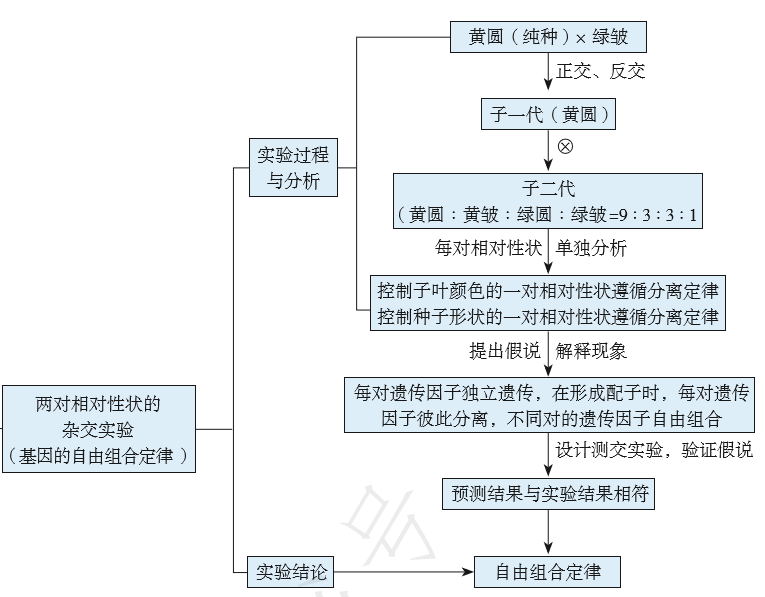 巩固练习
1. 下列哪项组合表示的是AaBb的个体产生的配子（　　）
　　    A. Aa	            B. Aabb	        C. Ab	        D. AaBb
c
巩固练习
2. 孟德尔的两对相对性状的遗传实验中，具有1∶1∶1∶1 比例的是（　　　）  
　　①F1产生配子类型的比例  　
　　②F2表现型的比例  
　　③F1测交后代类型的比例  
　　④F1表现型的比例  
　　⑤F2的遗传因子组成比例
A. ②④	    　      B. ①③        	  C. ④⑤	   D. ②⑤
B
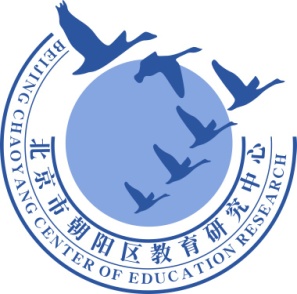 谢谢您的观看
北京市朝阳区教育研究中心  制作